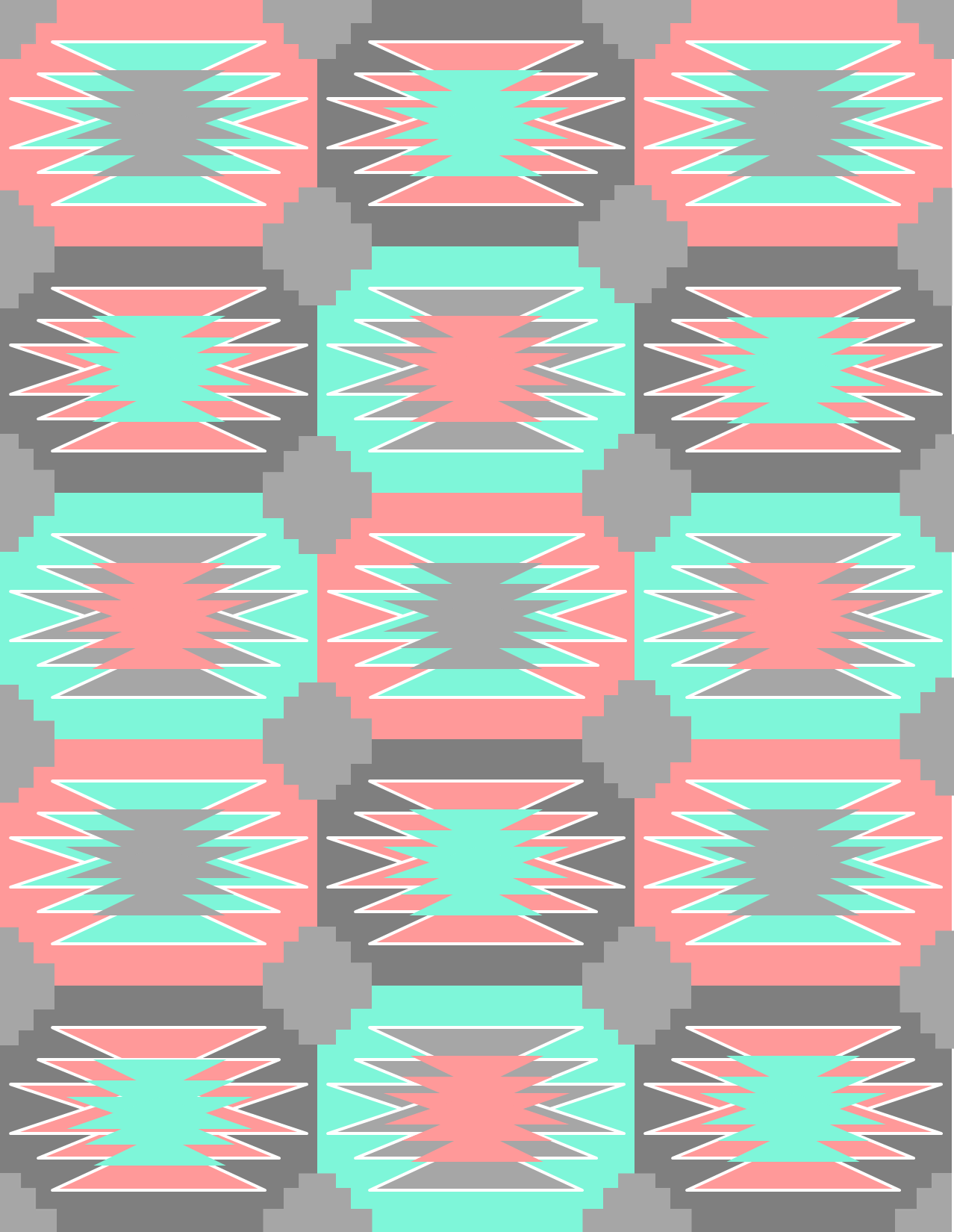 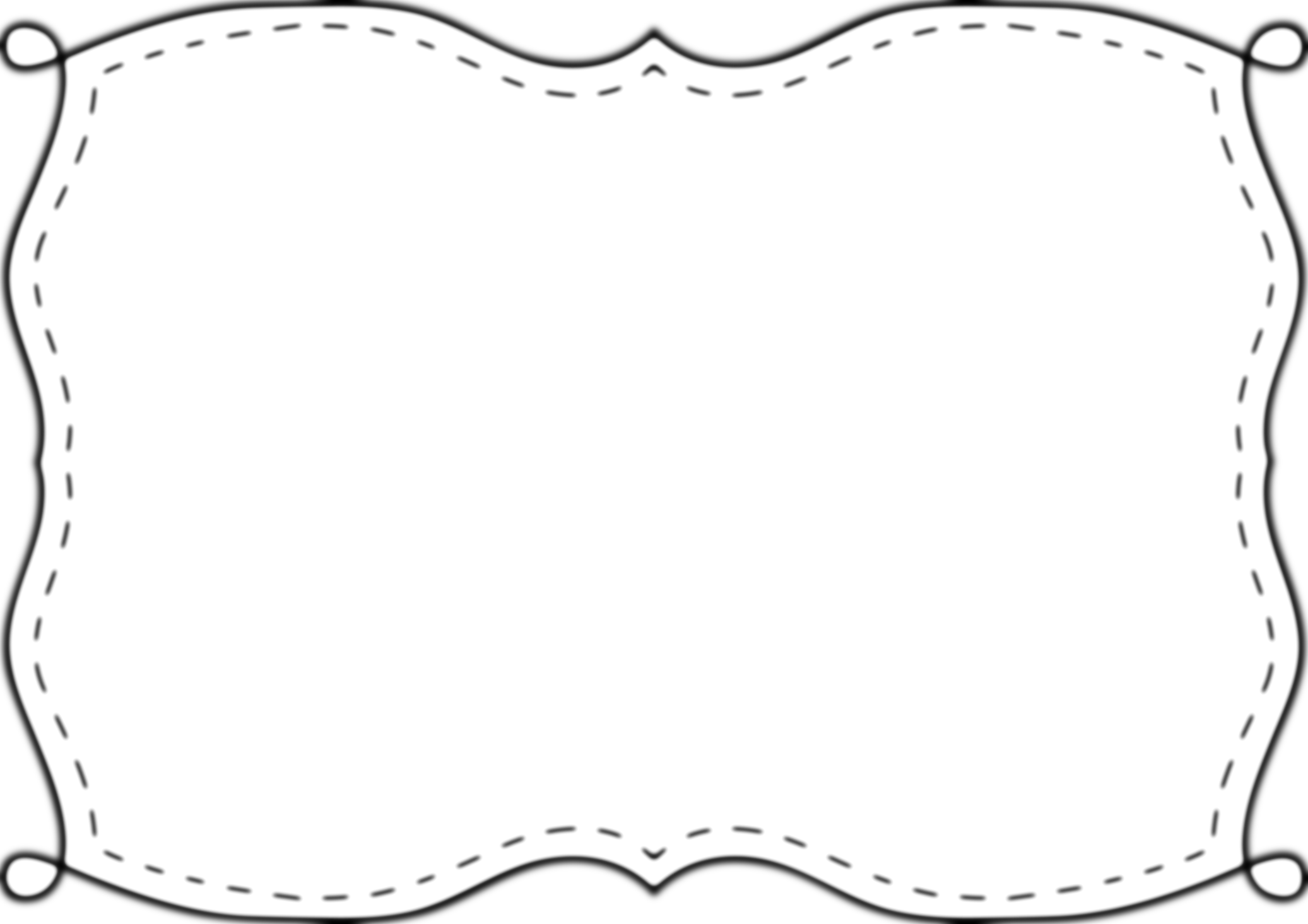 HOPI
tribe
PowerPoint
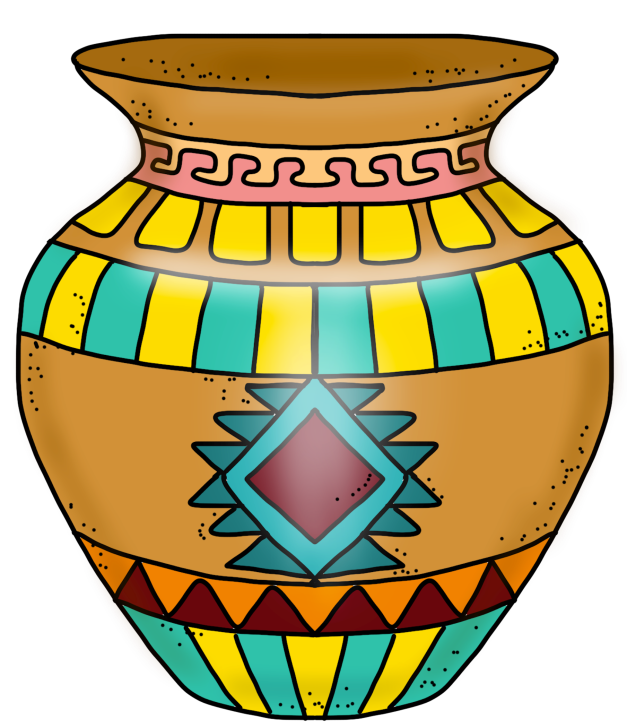 &
Notes
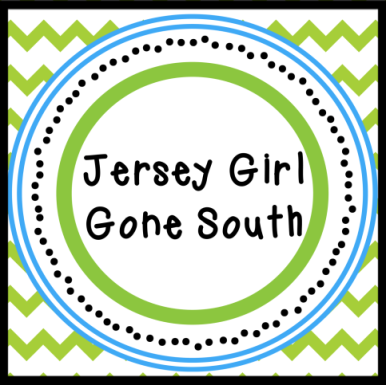 © Erin Kathryn 2015
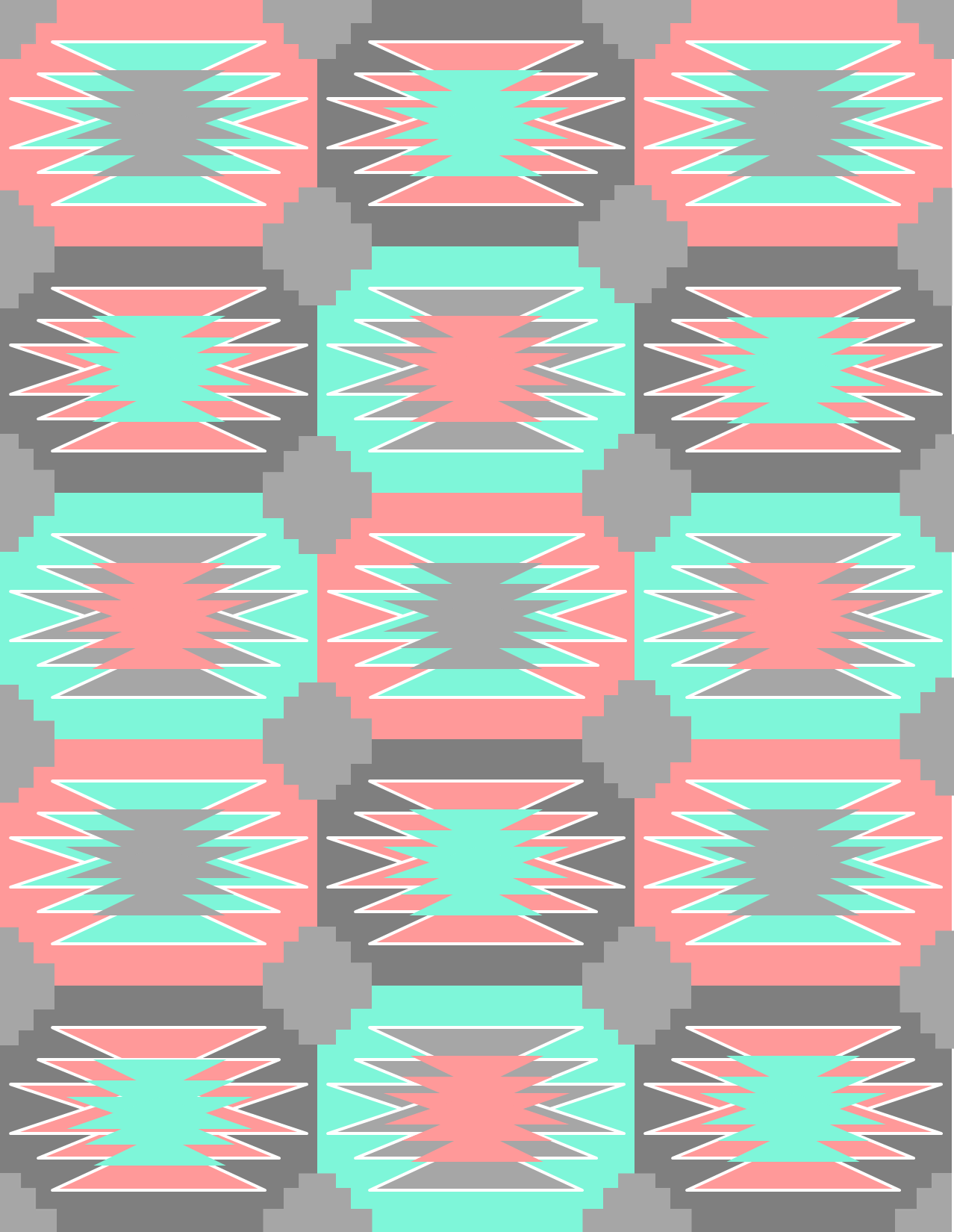 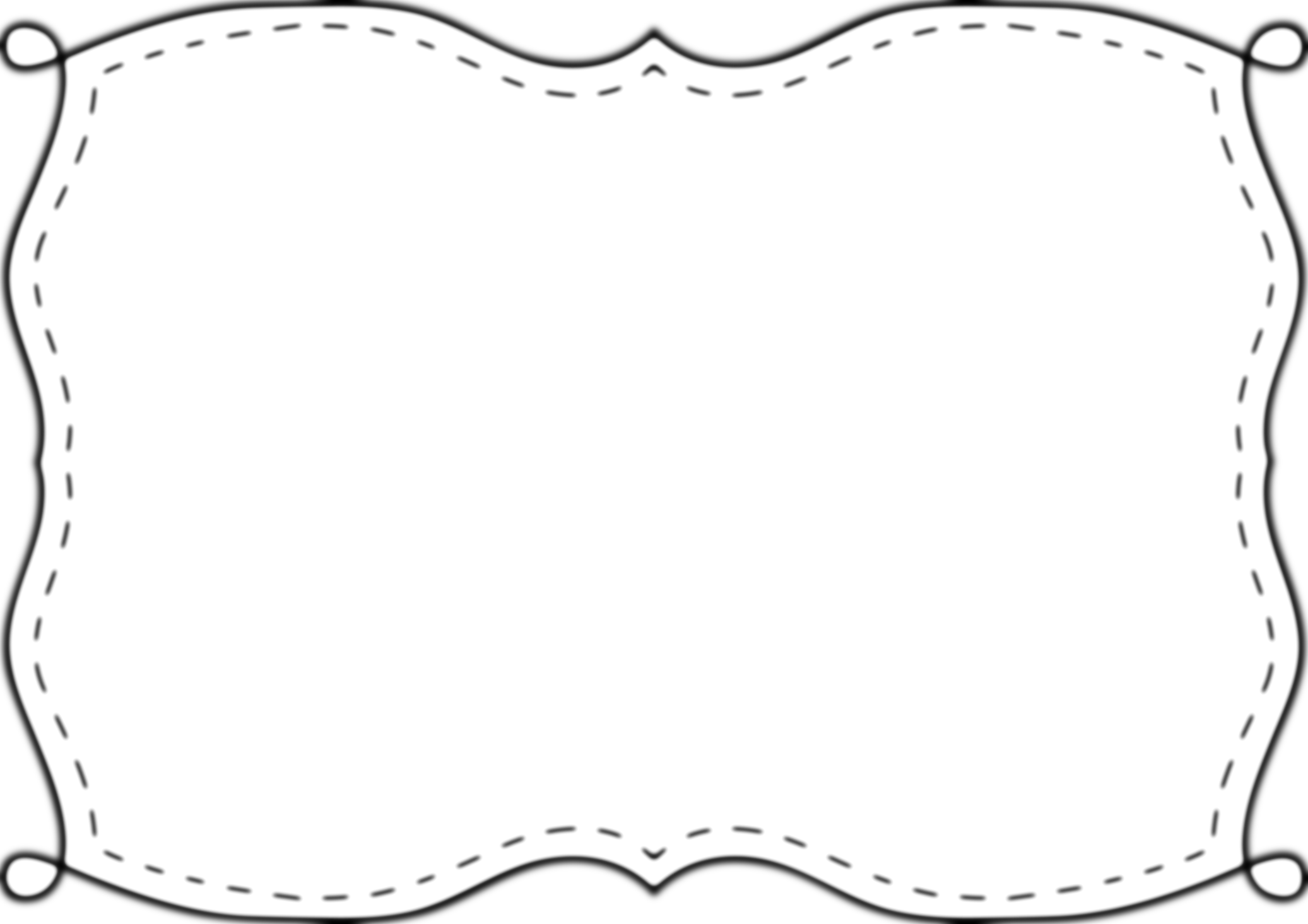 Climate & Region
Southwest Desert
Present Day Arizona
Hot and Dry Climate with very little rain
© Erin Kathryn 2015
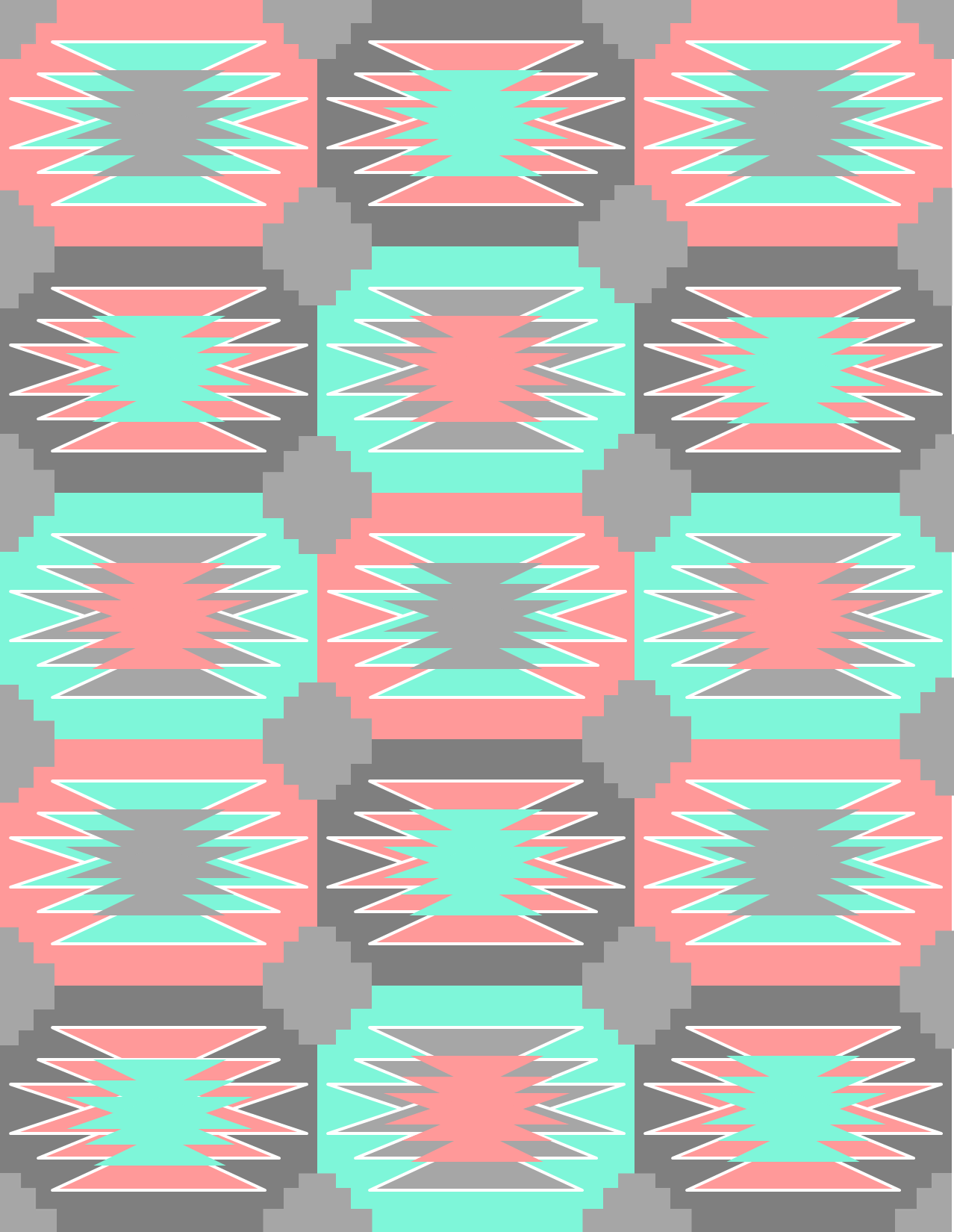 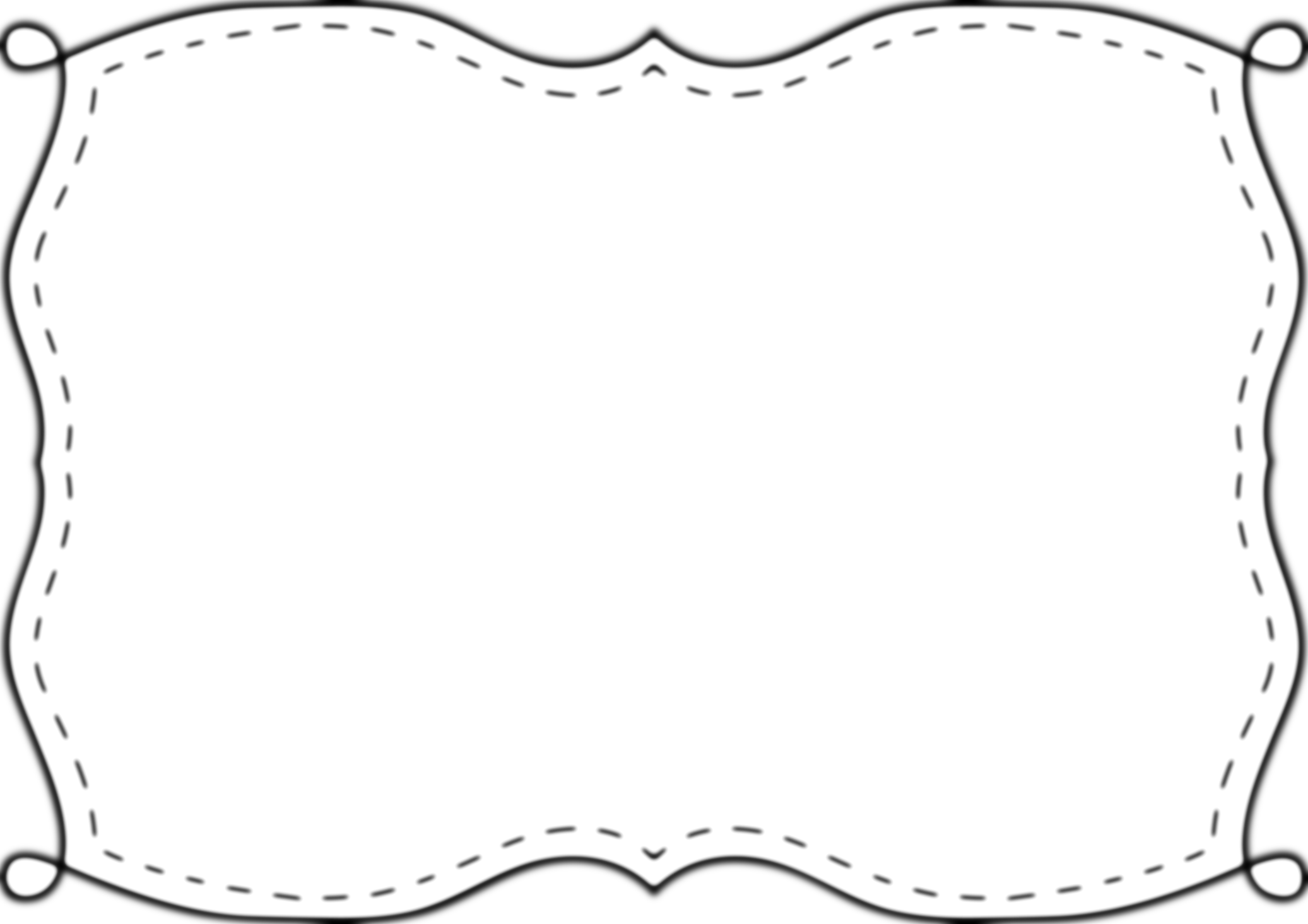 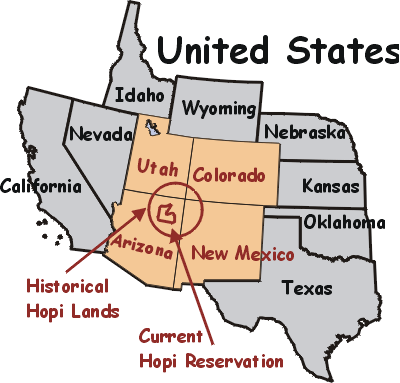 © Erin Kathryn 2015
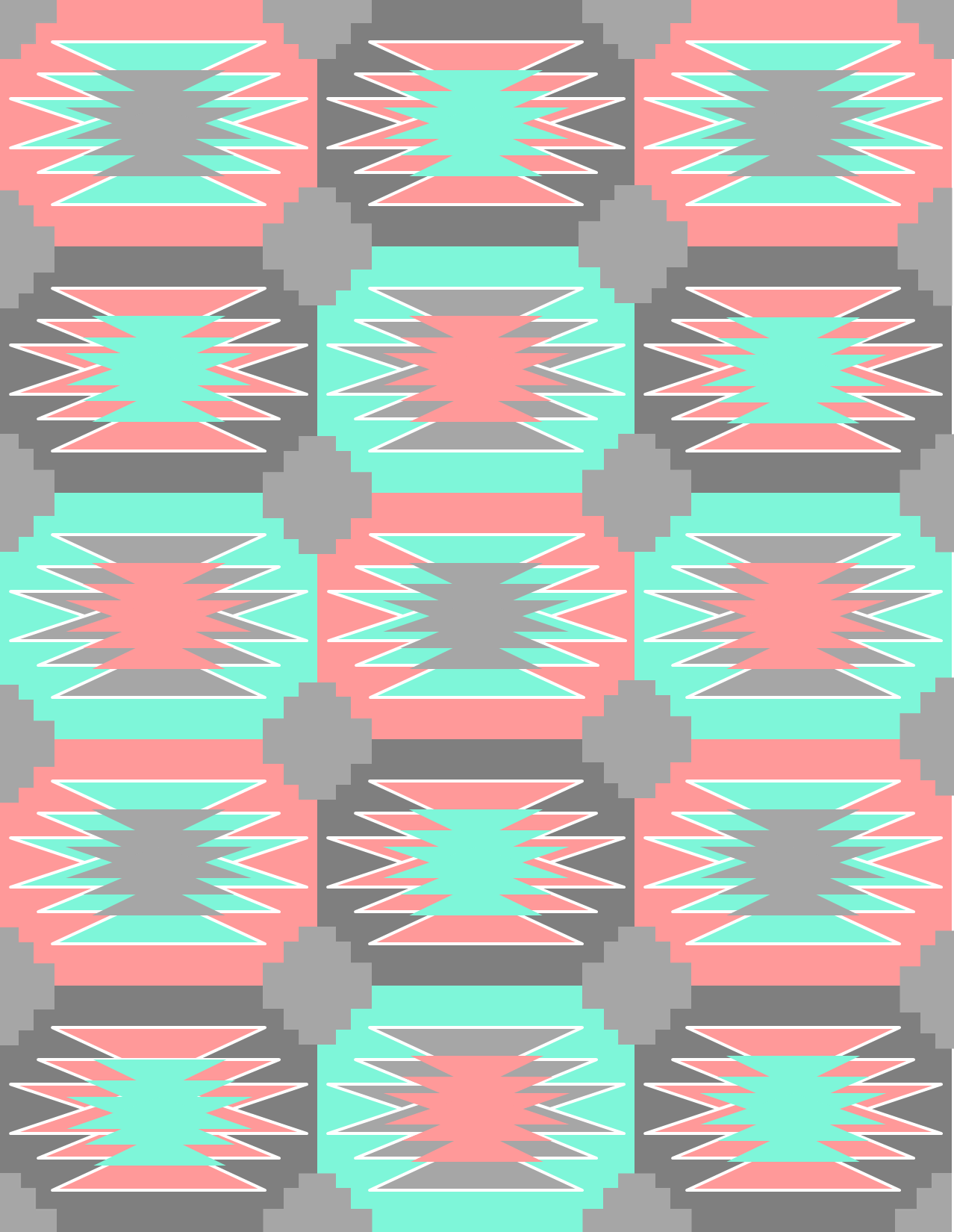 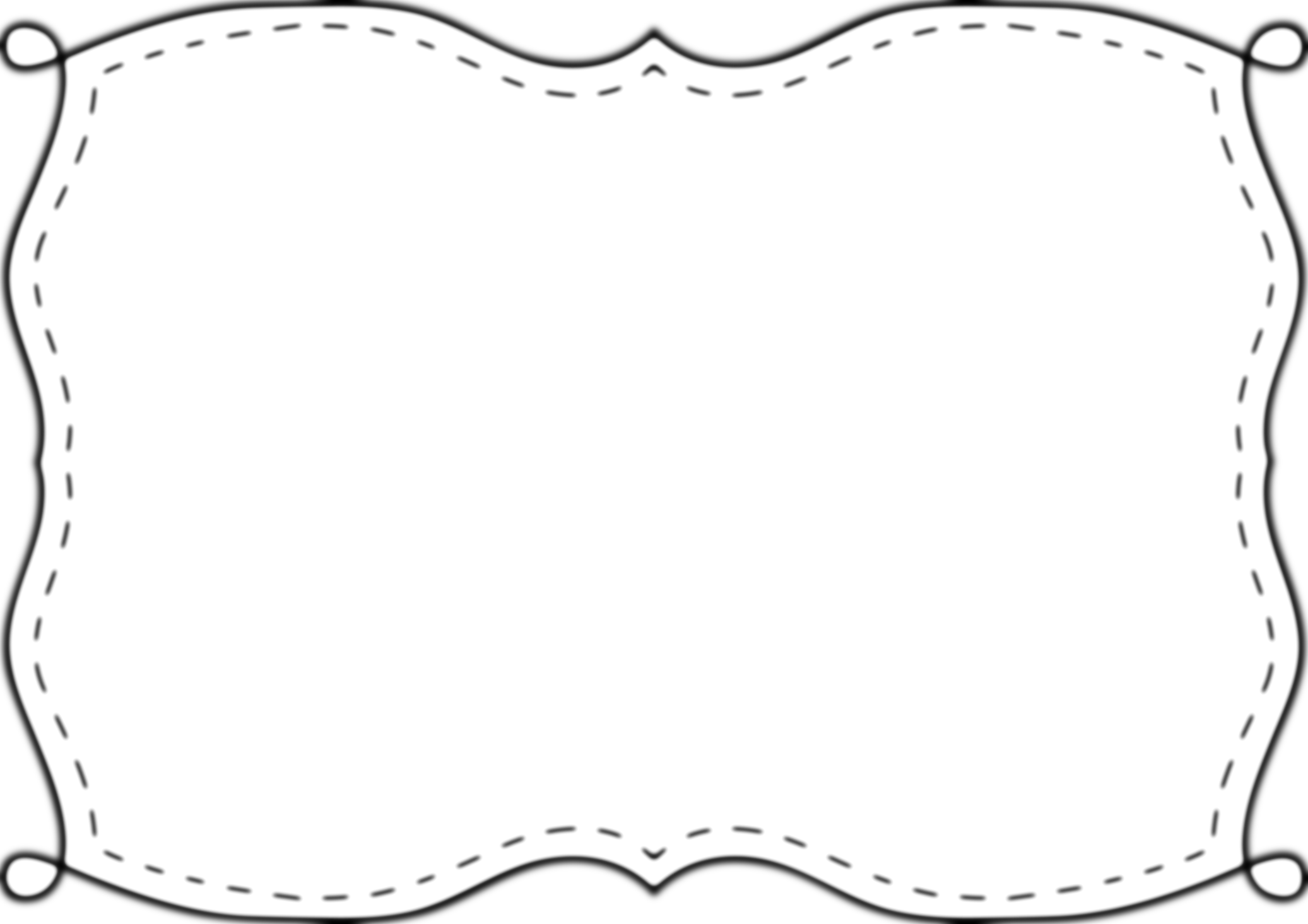 Food
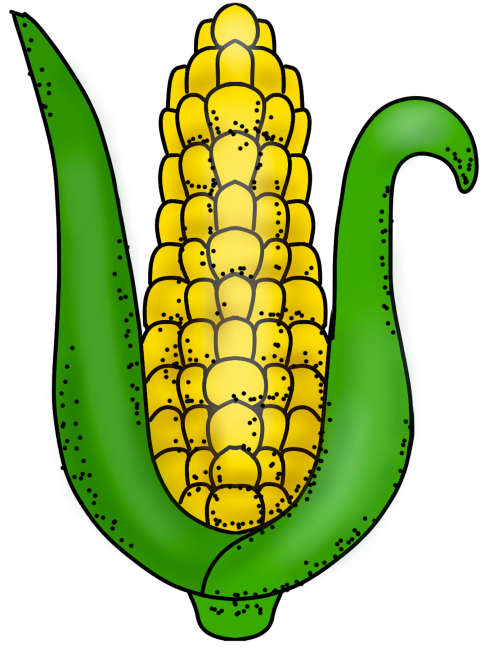 Three Sisters – Corn, Beans, & Squash
Pumpkin
Bison
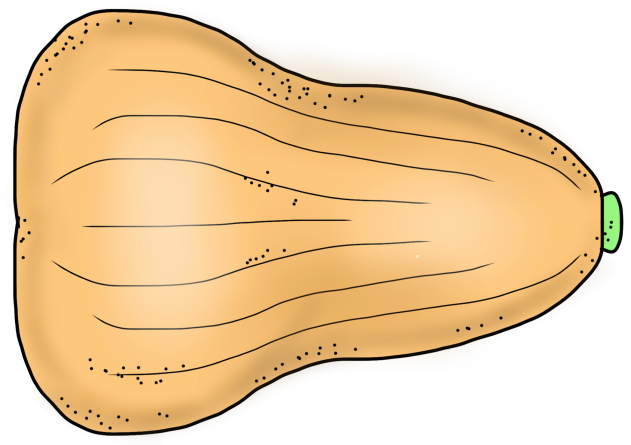 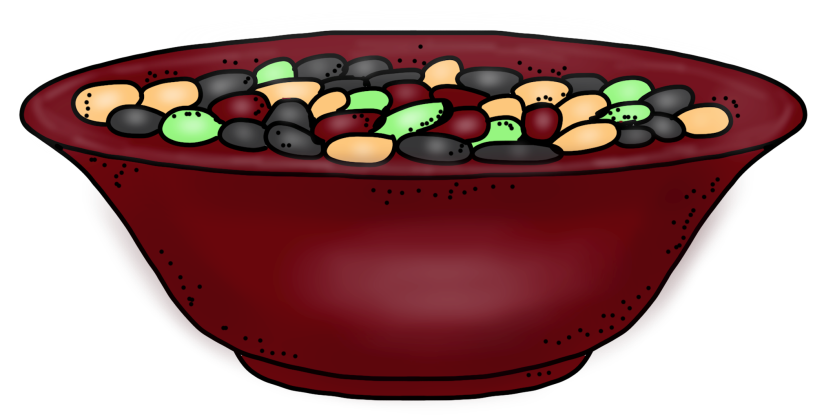 © Erin Kathryn 2015
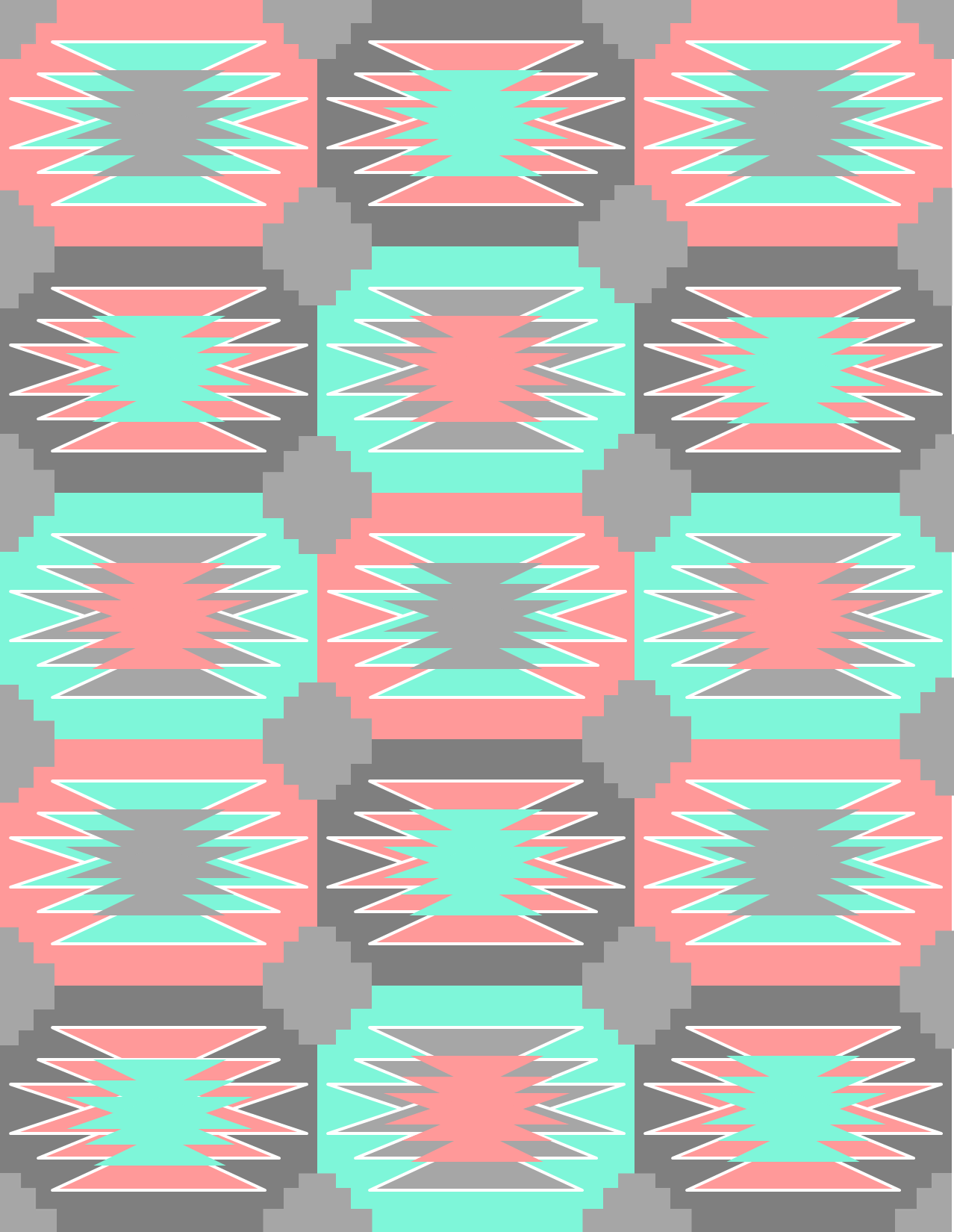 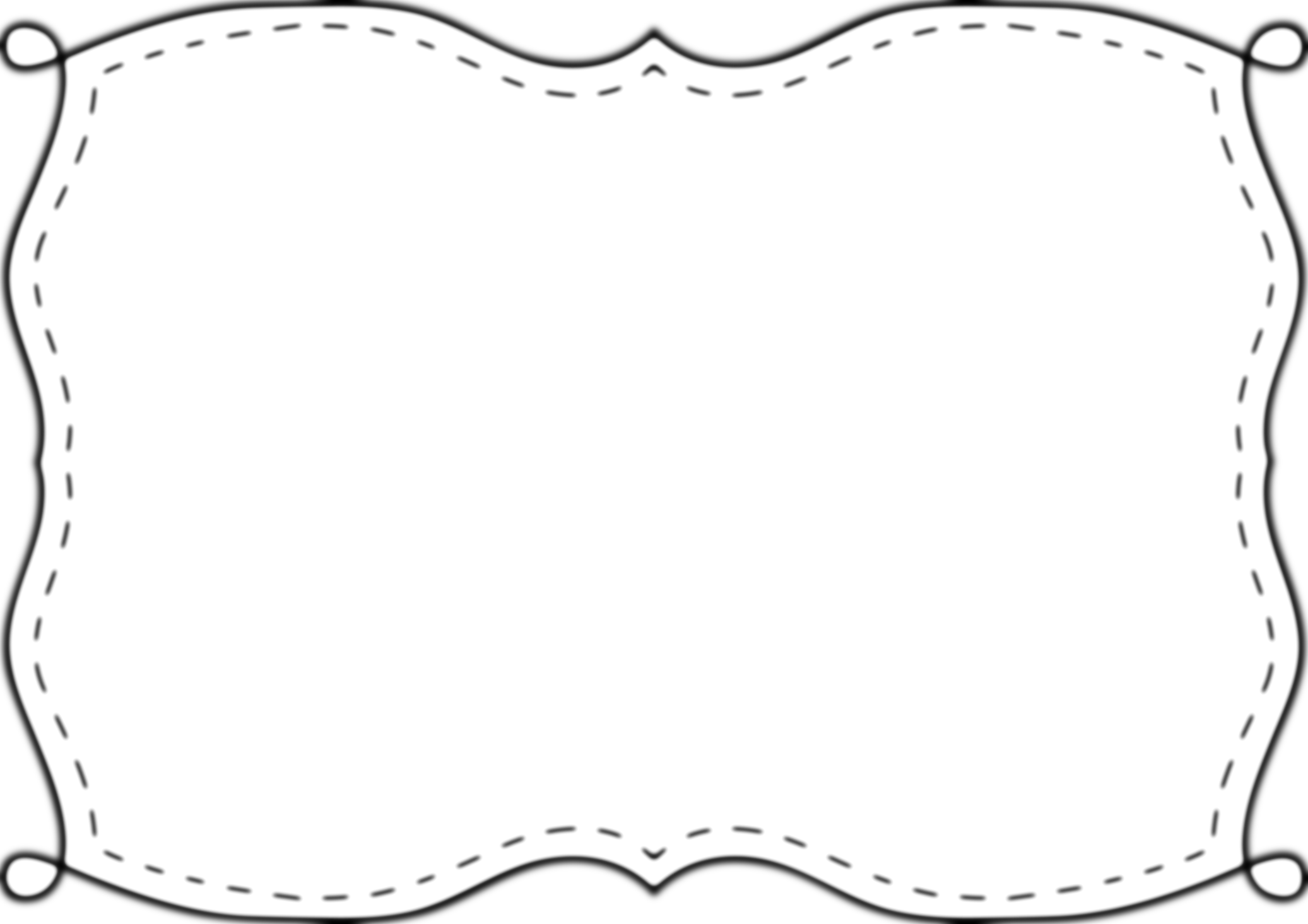 Clothing
Cool clothing made out of cotton
Breechcloths and moccasins
Women wore skirts and dresses
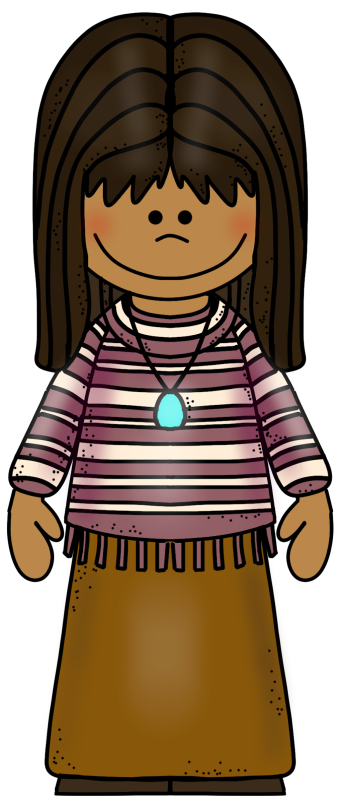 © Erin Kathryn 2015
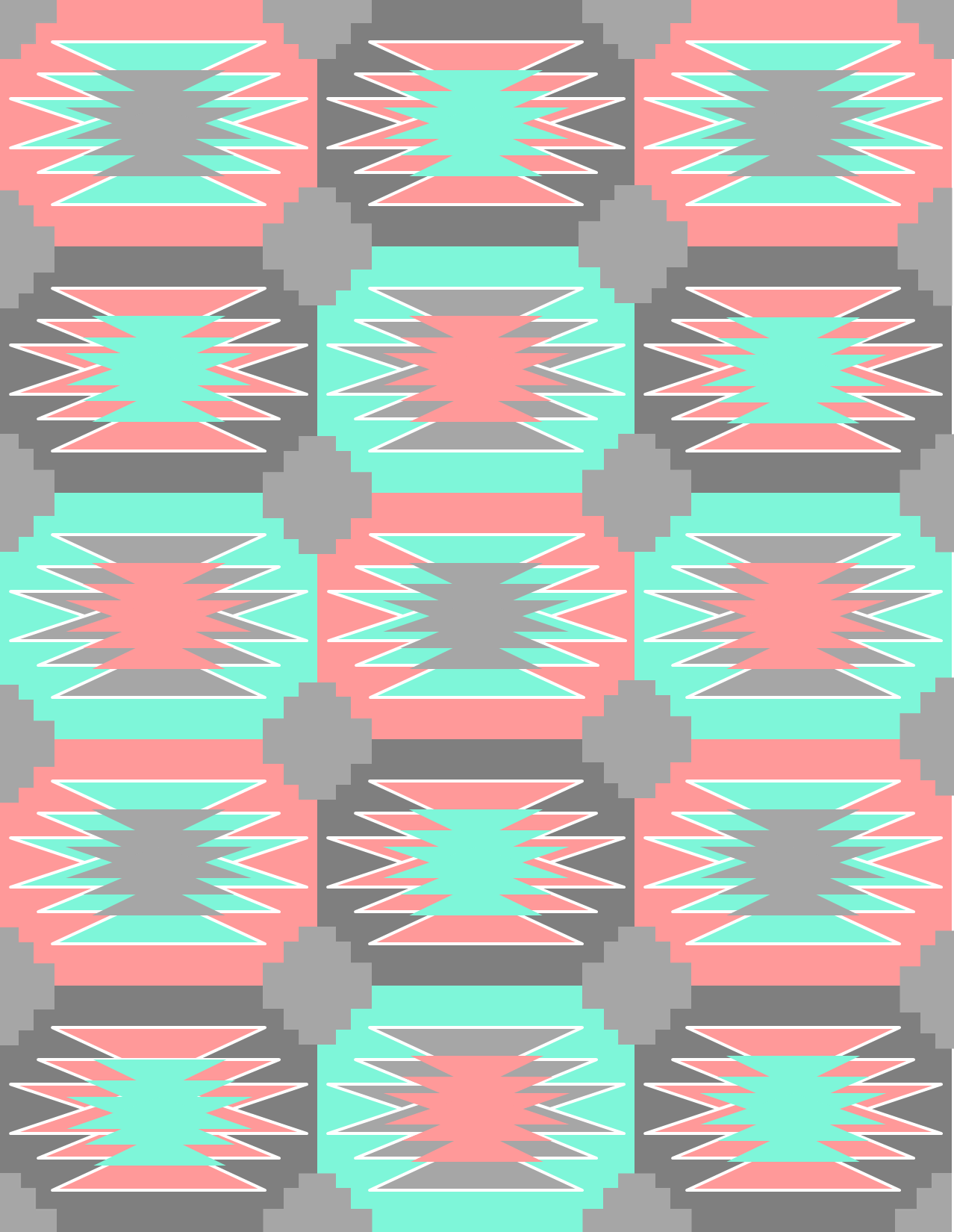 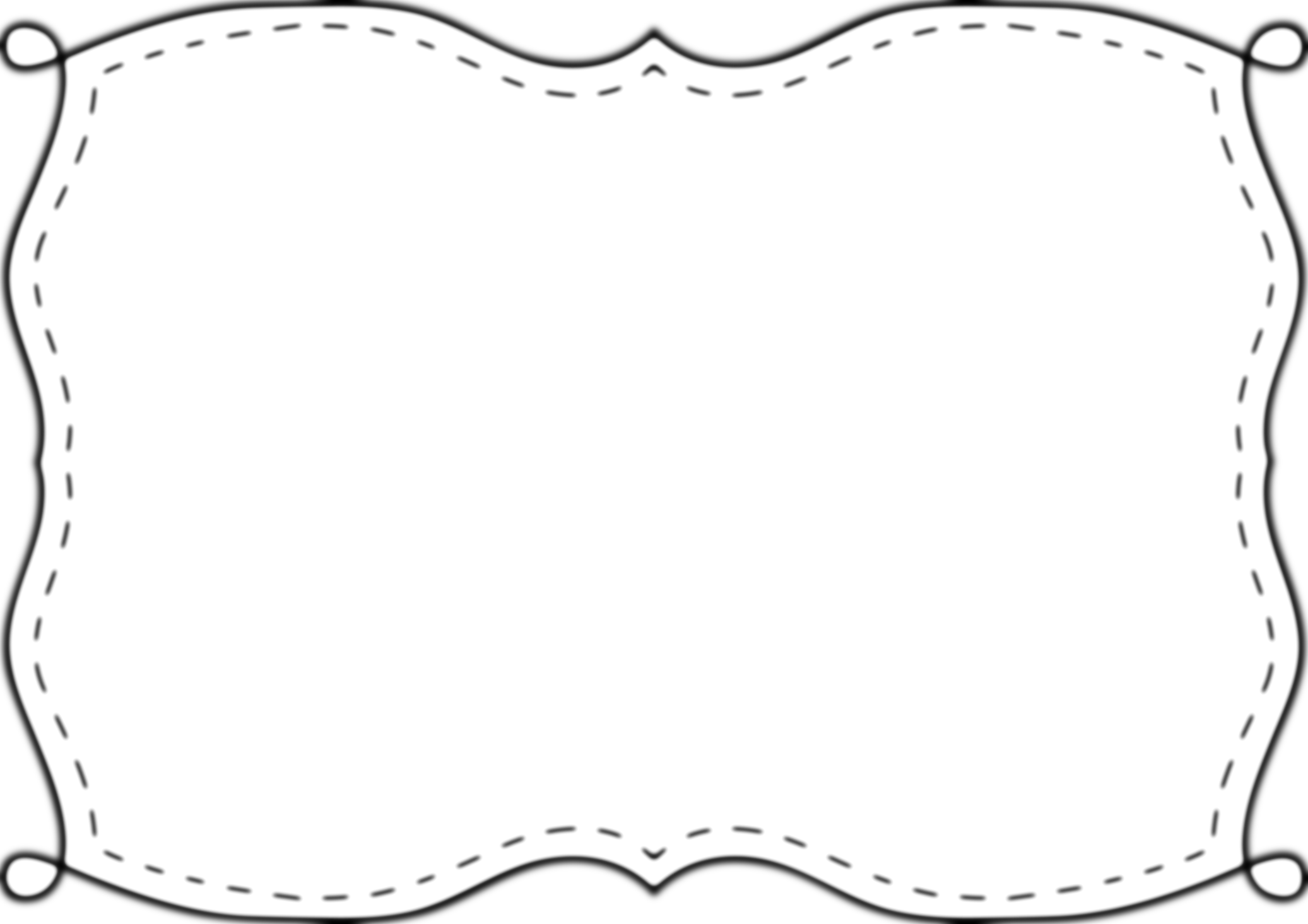 Shelter
Adobe Pueblos 
Adobe bricks were made out of mud, stones, and straw
Pueblos used ladders to get in and out
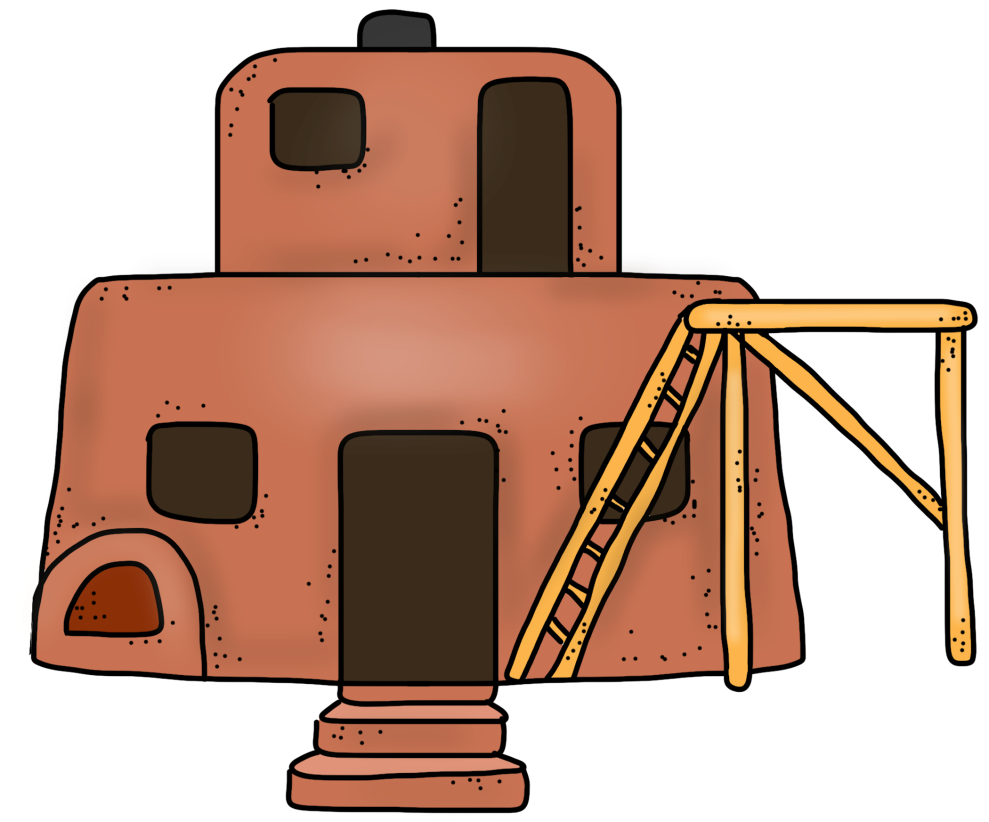 © Erin Kathryn 2015
Name: _____________________________________________ Date: ____________________
Hopi Notes
© Erin Kathryn 2015
Name: _____________________________________________ Date: ____________________
Hopi Notes – Answer Key
© Erin Kathryn 2015
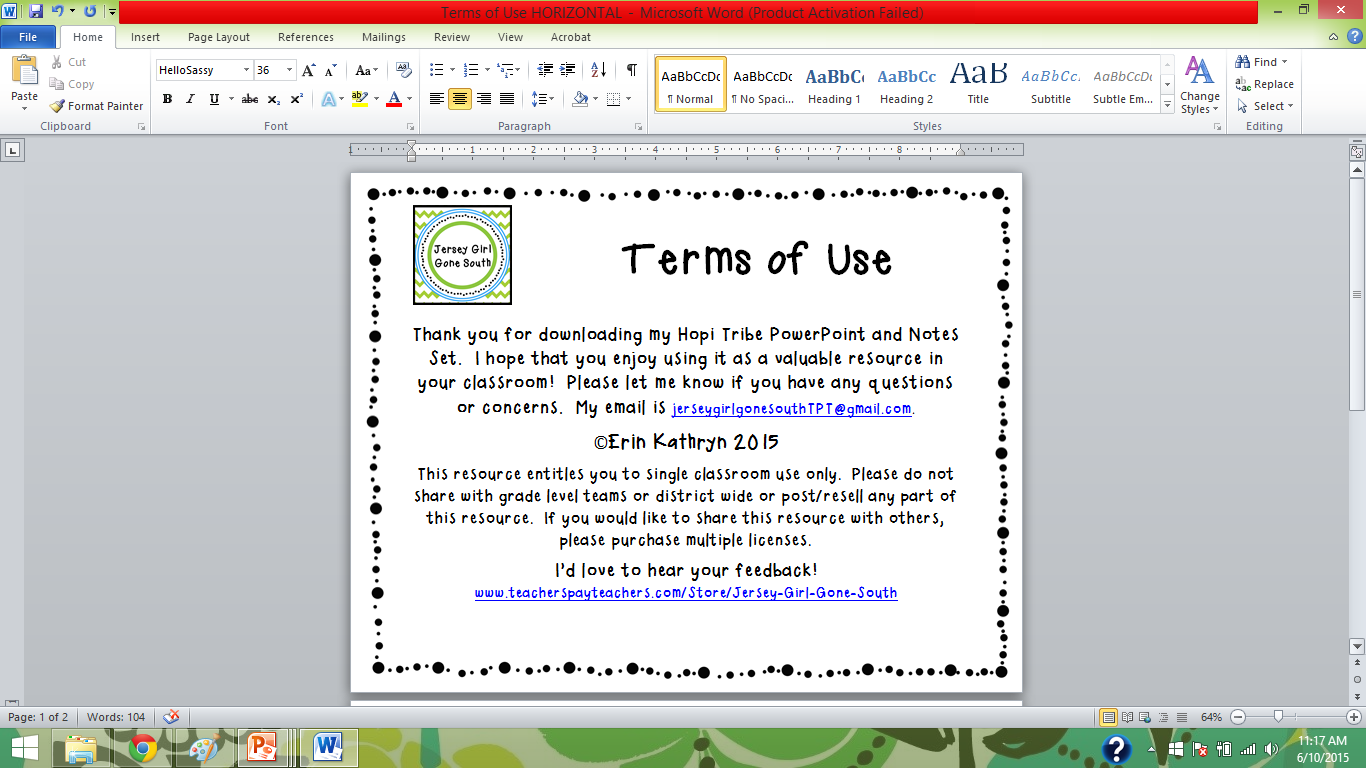 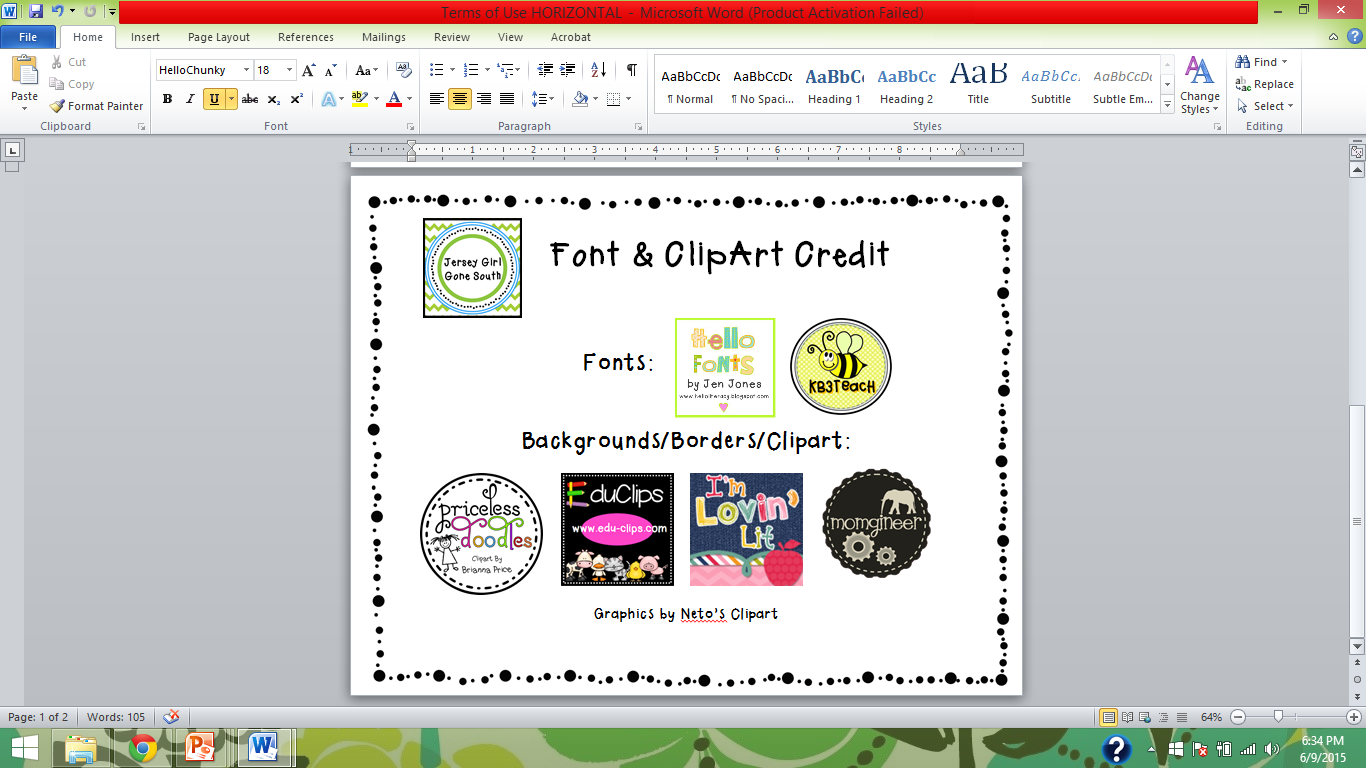